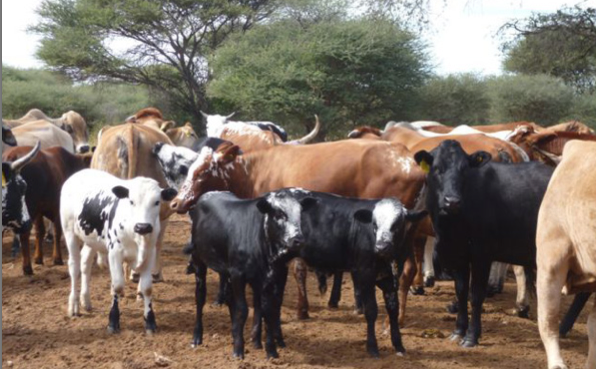 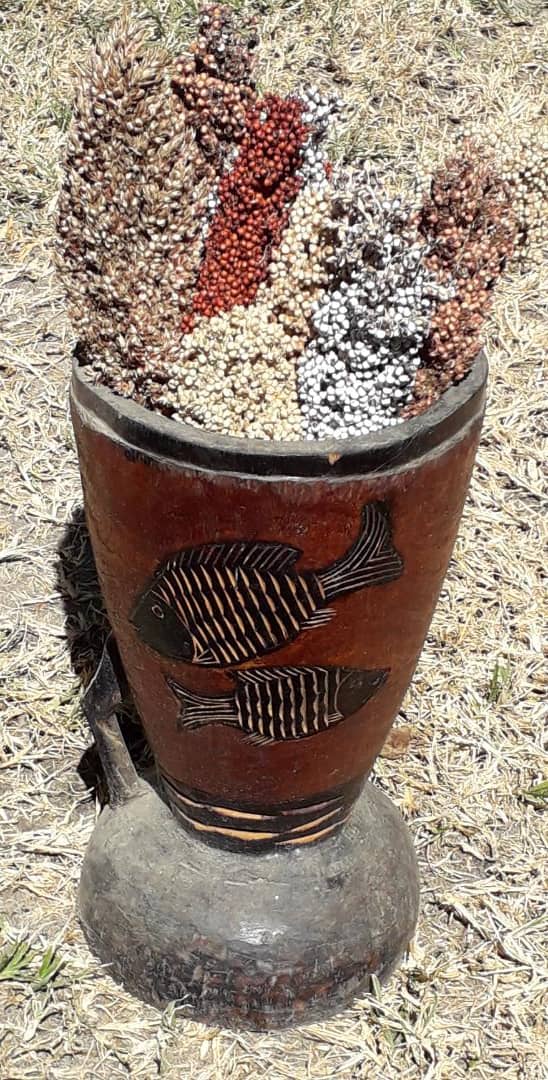 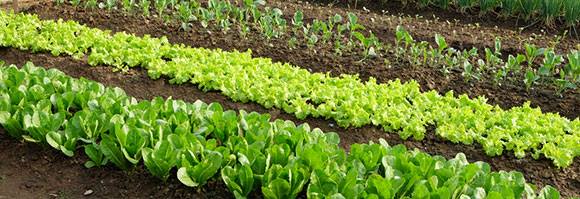 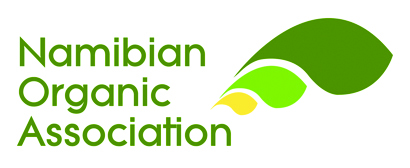 Organic Agriculture 
Opportunities & Importance
Globally and in Namibia
8 September 2021
www.noa.org.na
What is Organic Agriculture?
Ecosystems => Biodiversity => 
Nutrient Cycles => Microbiology

Adapted Management:
No Synthetics, 
No Harmful Chemicals, 
No GMOs
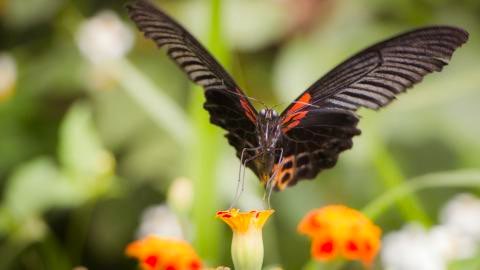 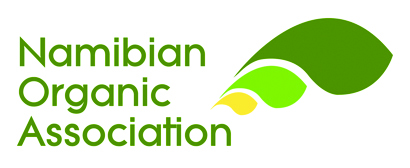 HEALTH  |  ECOLOGY    |   FAIRNESS  |  CARE
The Organic Market Worldwide
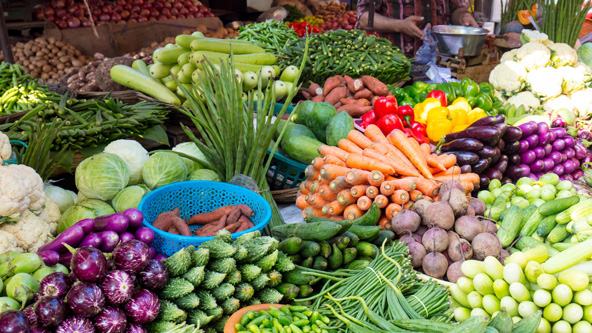 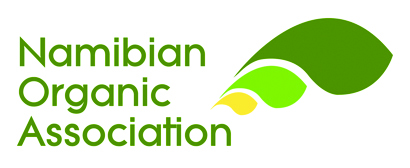 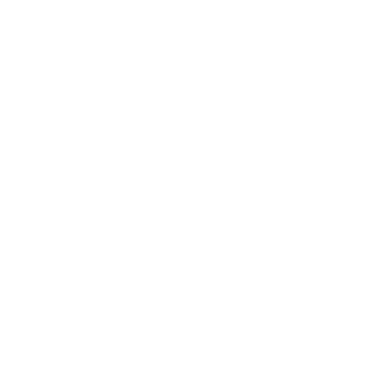 Organic turnover increased more than tenfold since 2000
In 2019 
the global market reached 
106 billion Euro
Namibia has preferred access  
to major 
international 
markets
Market Demand
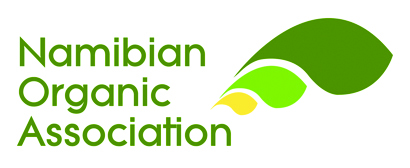 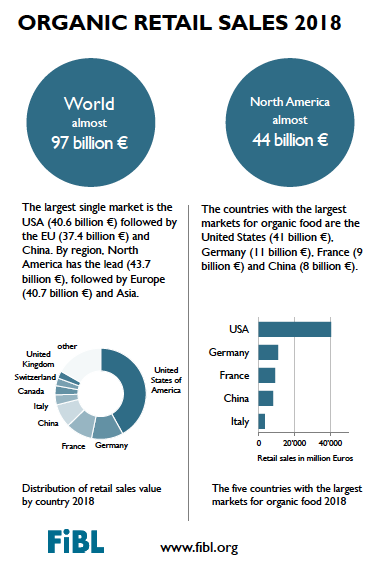 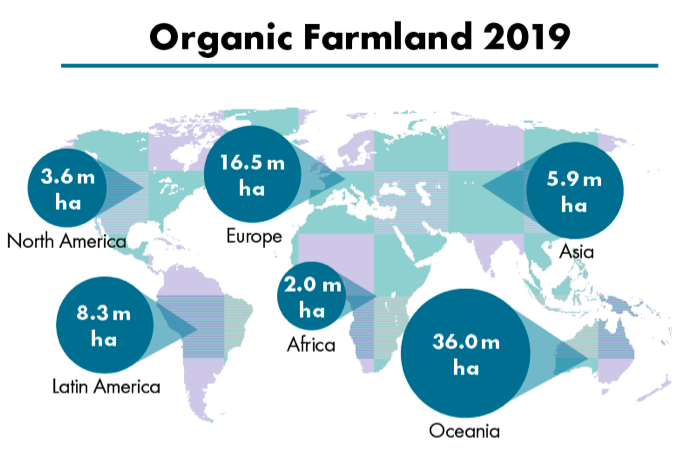 2018 to 2019 Africa’s
organic farmland 
grew 9.5%
Land Use
Wild collection: 
2.5 million ha
Namibia has the
3rd highest worldwide
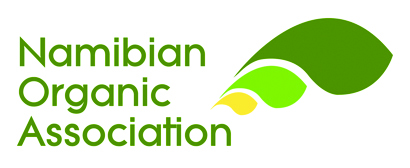 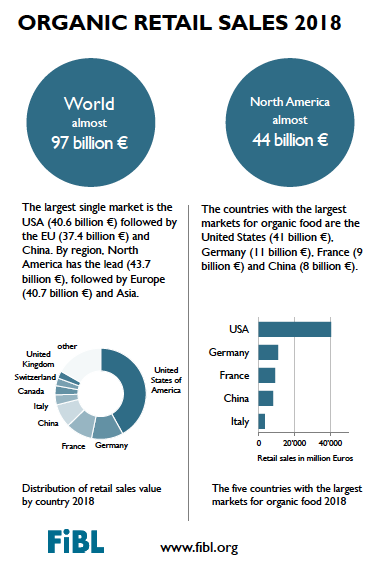 Ethics
Nutrition
Health
Nature
Animal Welfare
Health
Market Drivers
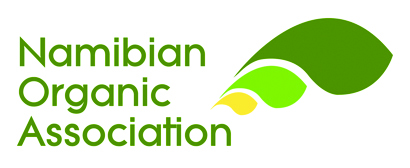 HEALTH  |  ECOLOGY    |   FAIRNESS   |   CARE
Eco-Labels
Organic
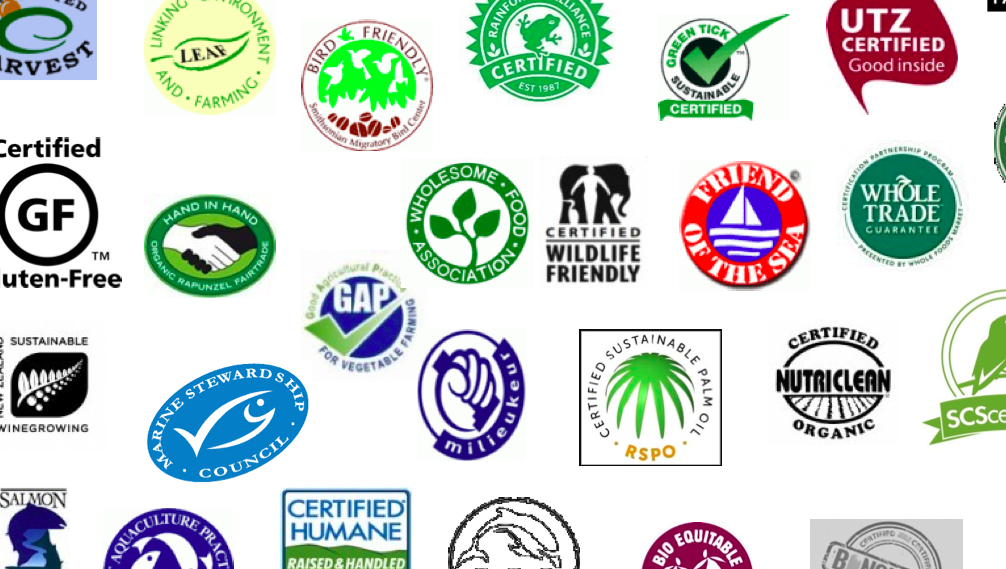 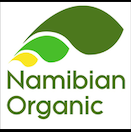 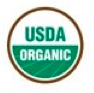 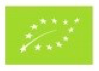 Standards
Certification
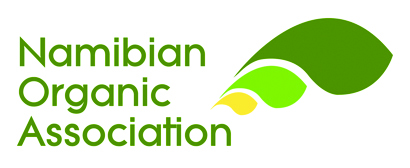 The Organic Benefits for Namibia
Nutrient rich food
Alive with 
healthy microbes 
Suppressing disease
Moisture absorbing & retaining 
organic soils
Resilience
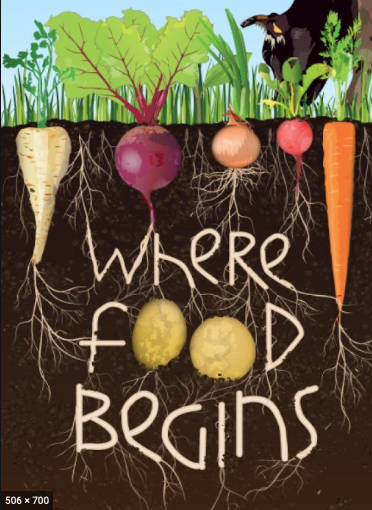 Health
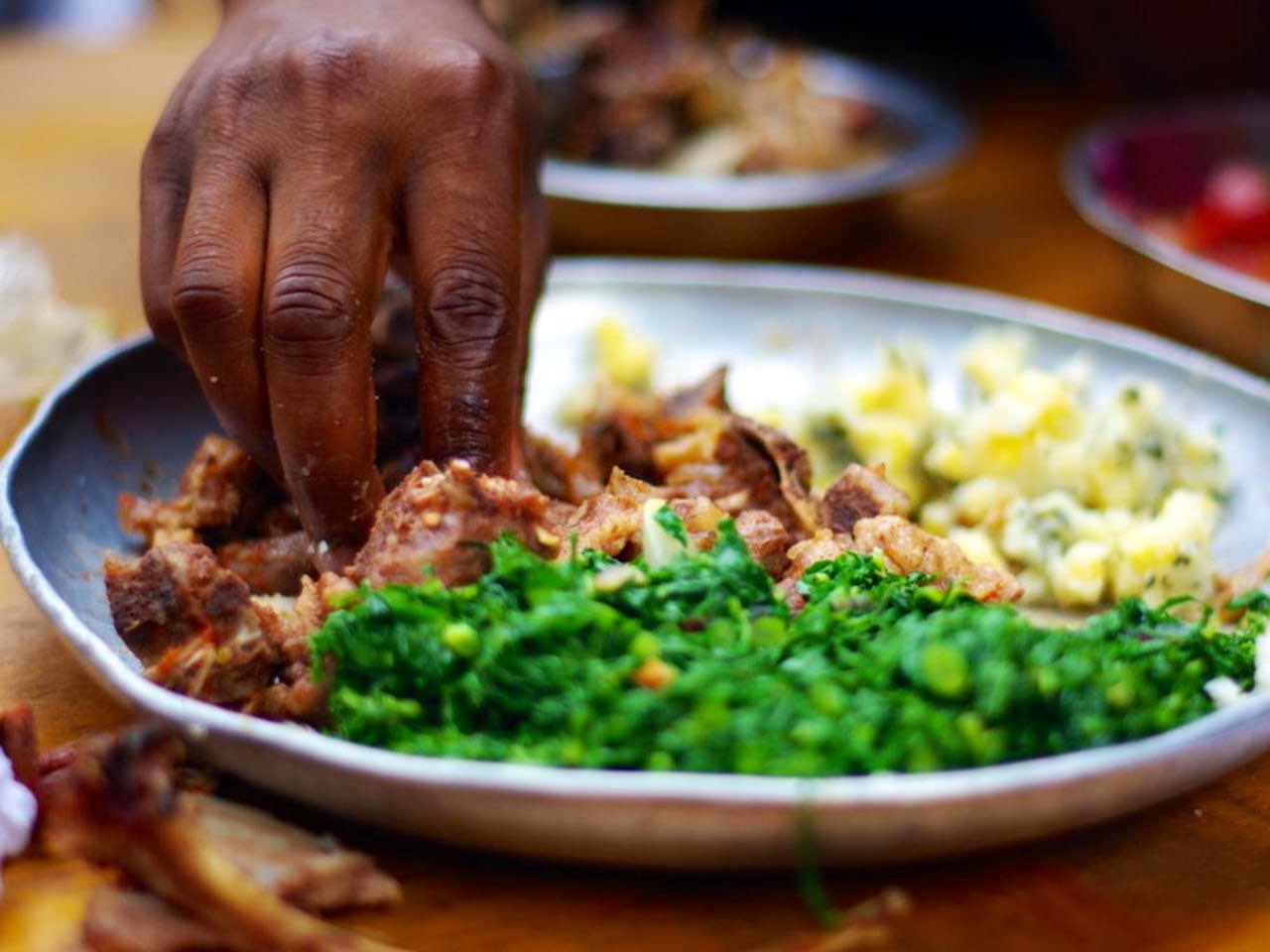 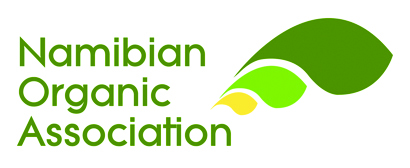 Multiple
Income Streams

Profitability

Sustainability
The Organic Benefits for Namibia
Biodiversity

Climate

Carbon Sequestration
Environment
Abundance
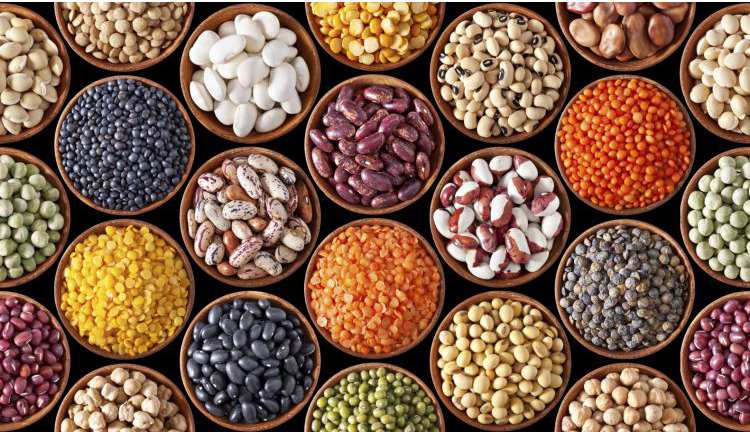 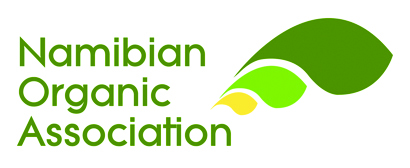 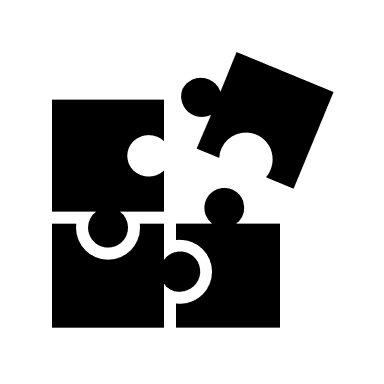 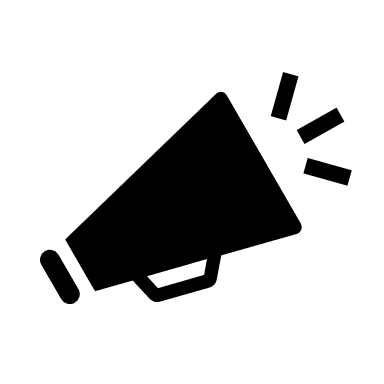 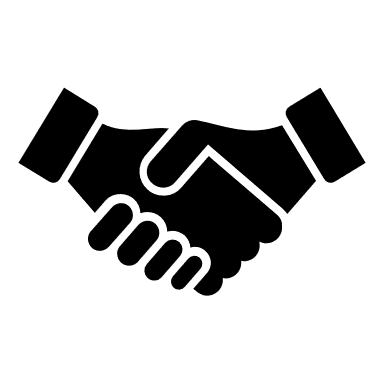 KCOA - Knowledge Centre for Organic Agriculture
Networking

Organic value chains
Stakeholders
Data Collection:

Multipliers
Producers
Processors
Information

 Strategies
Best Practices
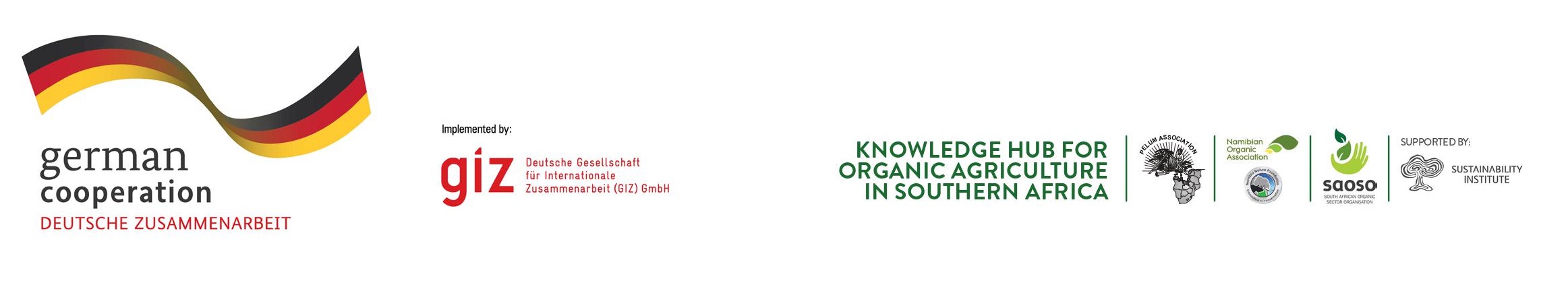 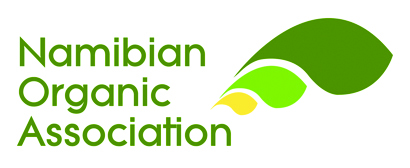 Thank You!
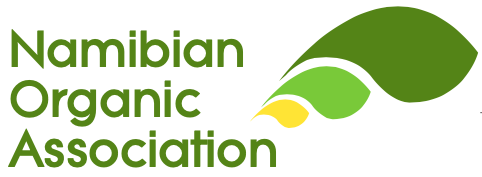 www.noa.org.na